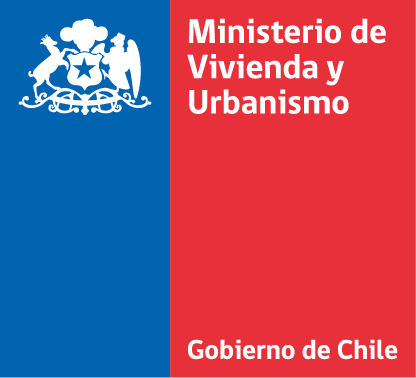 Llamado Nacional a Concurso en condiciones especiales año 2025Programa de Integración Social y Territorial D.S. N° 19, (V. y U.), 2016, y sus modificaciones
Formato MINVU para Presentación de Nuevos Proyectos
Formato actualizado al 10/04/2025
INSTRUCCIONES

Completar toda la información, según corresponda, graficando de manera clara el proyecto a presentar.
Se podrá incorporar más láminas si se requiere mostrar mayor información.
Las líneas (- - - - - -)  son referenciales y pueden ser eliminadas, de acuerdo a lo que se necesite mostrar.
Los proyectos que formen parte de desarrollos inmobiliarios o urbanizaciones mayores deberán incorporar un plano en lámina N° 6 “PLAN MAESTRO DE DESARROLLO INMOBILIARIO”, identificando proyectos de venta privada, proyectos anteriores correspondientes al DS 19, DS 116, DS 1, etc. 
Para láminas N° 8 y 9 ÁREA(S) VERDE(S) Y EQUIPAMIENTO(S), se debe presentar plano de paisajismo (pavimentos, arborización y otras características relevantes del proyecto).
En lámina N° 8, se debe indicar ubicación de: juego(s) inclusivo(s), infraestructura para la gestión eficiente de residuos, zonas deportivas y de juegos infantiles, etc.
En caso de no optar a los puntajes por local comercial, eficiencia energética y/o pertinencia geográfica, se deberán eliminar las láminas respectivas.
Las imágenes (renders, croquis, elevaciones, plantas, cortes, etc.) deben ser legibles y considerar buena resolución (al menos 200 dpi). 
Deberá incluir en lámina N° 18 en adelante, todas las TIPOLOGÍAS de vivienda que incluya el proyecto. 
En lámina N° 21 “TIPOLOGÍAS”, recordar diferenciación de 50 UF entre las tipologías de sectores medios. 
En el caso de proyectos de loteo, eliminar lámina N° 22 GASTO COMÚN.
Graficar en láminas N° 23 y N° 24 los ESTACIONAMIENTOS, diferenciando los destinados a familias vulnerables, del tramo intermedio, de sectores medios y aquellos para personas con movilidad reducida; señalando su ubicación en el proyecto.
Región: 

Comuna: 

Nombre del Proyecto: 

Nombre de la Entidad Desarrolladora (ED): 

Nombre Empresa Constructora: 

Rut Empresa Constructora:
Vigencia y categoría RENAC Empresa Constructora:

Código RUKAN del Proyecto: 

Permiso de Edificación (N°, fecha y N °viviendas del  documento): 

Proyecto Con inicio de obras (SÍ/NO) (% de avance de obras): 

Propiedad del terreno (Privado o Municipal):
INCORPORAR IMAGEN OBJETIVO
INDICAR NOMBRE DEL PROYECTO
Nombre Entidad Desarrolladora
DESCRIPCIÓN DEL PROYECTO:
Lorem ipsum dolor sit amet, consectetuer adipiscing elit, sed diam nonummy nibh euismod tincidunt ut laoreet dolore magna.
Lorem ipsum dolor sit amet, consectetuer adipiscing elit, sed diam nonummy nibh euismod tincidunt ut laoreet dolore magna.
CARACTERÍSTICAS DEL PROYECTO:
(xxx)
(xxx)
(x%)
(xxx)
(xxx)
(xxx)
N° DE VIVS. DEL PROYECTO
N° VIVS. FAMILIAS VULNERABLES
% DE INTEGRACIÓN
PROYECTO EN ZONA DEFINIDA POR DS 19 (SÍ/NO)
PROYECTO EN ZONA PDA PARA VIVIENDAS
(SÍ/NO)
PROYECTO CON INICIO SEÑALAR N° VIV. COMPROMETIDAS
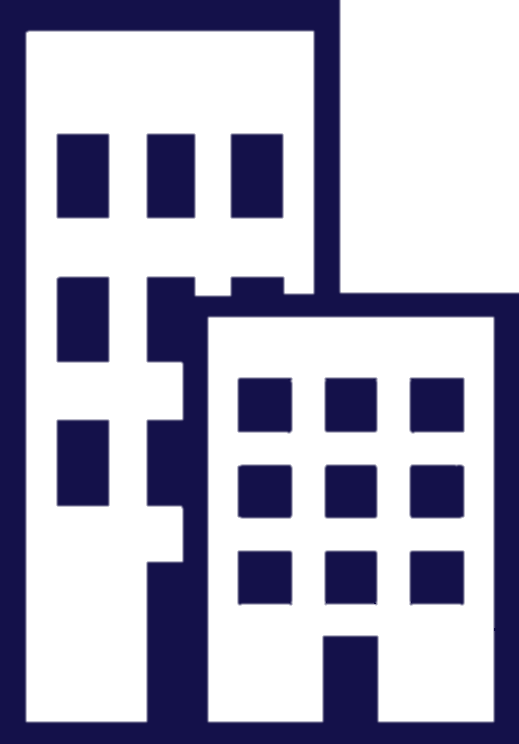 (xxx)
(xxx)
(xxx)
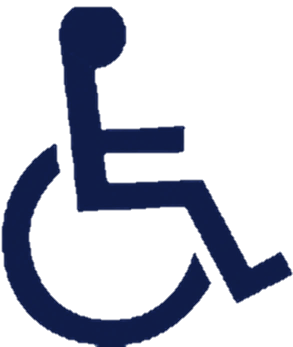 (xxx)
(xxx)
(xxx)
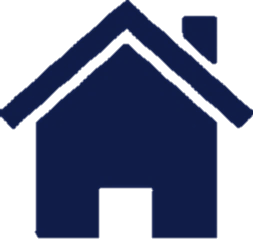 TIPOLOGÍA
(CASAS/ DEPTOS./ MIXTO)
N° DE ESTACIONAMIENTOS
N° DE EDIFICIOS
N° DE PISOS DE CASAS/EDIFICIOS
N° VIVS. MOVILIDAD REDUCIDA
N° DE VIVS. VENTA LIBRE
N° DE VIVS. ARRIENDO A PRECIO JUSTO
IMAGEN DE LOCALIZACIÓN .KMZ
(Graficar polígono del terreno + equipamientos cercanos y sus distancias)
LOCALIZACIÓN:
ESTABL. EDUCACIONAL 
(2 NIVELES) 1.000 m
ESTABL. PREESCOLAR 1.000 m
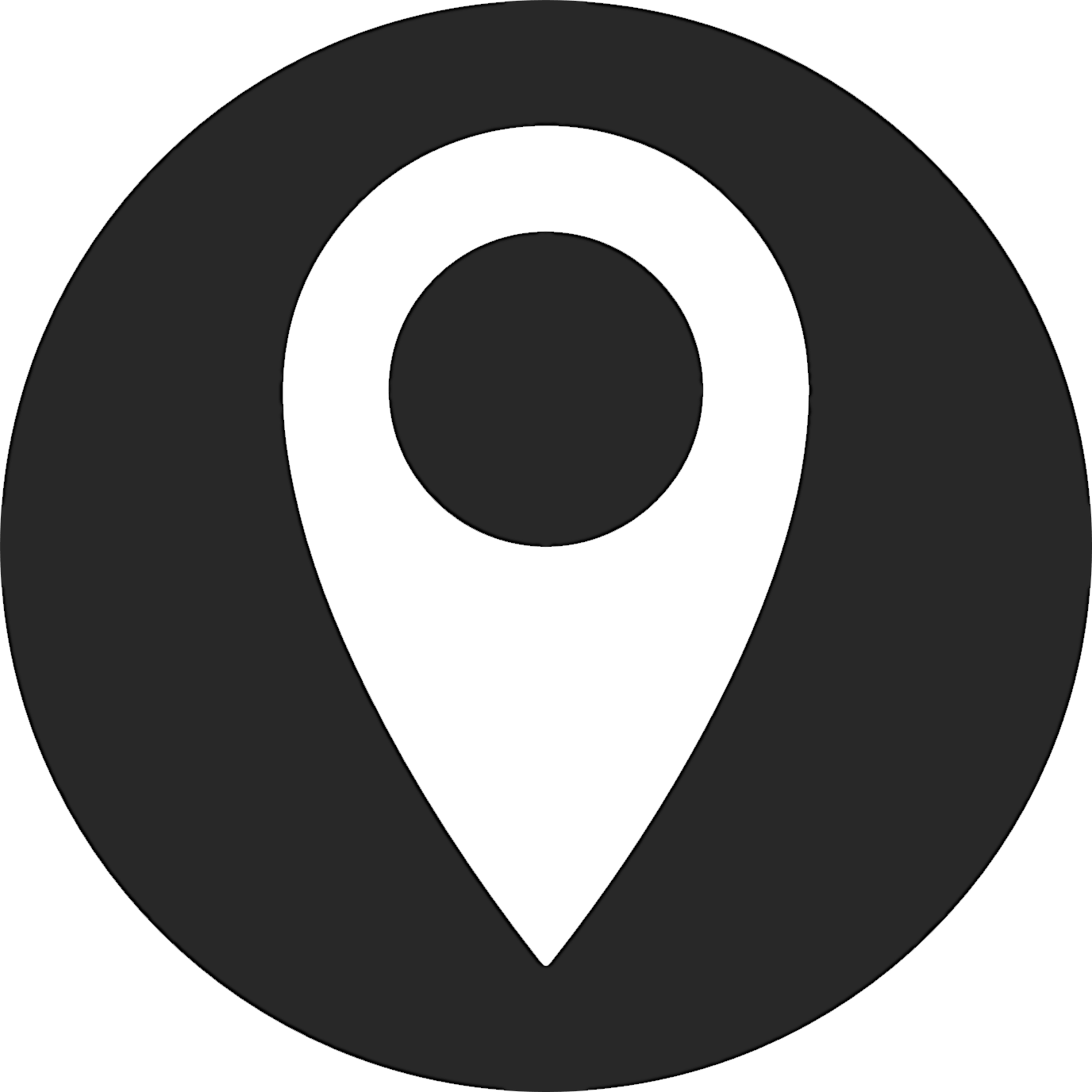 ESTABL. DE SALUD 2.500 m
SERV. TRANSPORTE PÚBLICO 400 m
COMERCIAL DEPORTIVO O CULTURAL 2.000 m
ÁREA VERDE 
PÚBLICA 1.000 m
VÍA DE SERVICIO 200 m
(OBLIGATORIO PTO. 4 Art.10 )
PLAN MAESTRO
PLAN MAESTRO DE DESARROLLO INMOBILIARIO: Contexto total (área de influencia), distintas etapas a desarrollar.
PRIVADOS U OTROS PROGRAMAS ANTERIORES (DS 116, DS 1, ETC.) O FUTURAS ETAPAS
(XXX)
PROYECTO DS 19 A PRESENTAR AÑO 2025
ETAPAS DS 19
ANTERIORES O FUTURAS
ZONA PRC
PLANO DE ENTREMEZCLA
ENTREMEZCLA:
VIVS. PARA FAMILIAS DE SECTORES MEDIOS
(DESDE X UF HASTA X UF)
VIVS. PARA FAMILIAS VULNERABLES (X UF)
VIVS. PARA VENTA LIBRE                      (SIN APLICACIÓN DE SUBSIDIOS)
VIVS. PARA MOVILIDAD REDUCIDA
VIVS. PARA FAMILIAS DEL TRAMO INTERMEDIO (DESDE X UF HASTA X UF)
OTROS RANGOS DE PRECIOS
(DESDE X UF HASTA X UF)
VIVS. PARA ARRIENDO A PRECIO JUSTO
(*) INDICAR LOS PRECIOS RESPECTIVOS
PLANO DE PAISAJISMO
AÑADIR SIMBOLOGÍA DE ESPECIES ARBÓREAS
DETALLE ÁREA(S) VERDE(S) Y EQUIPAMIENTO(S) SEGÚN ART 46° DEL DS 1:
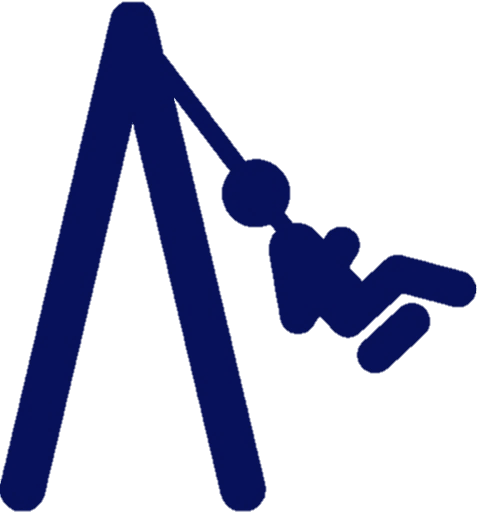 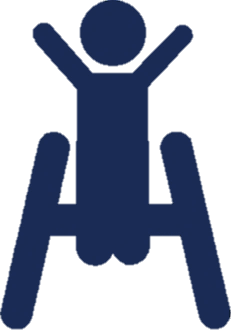 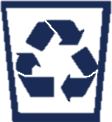 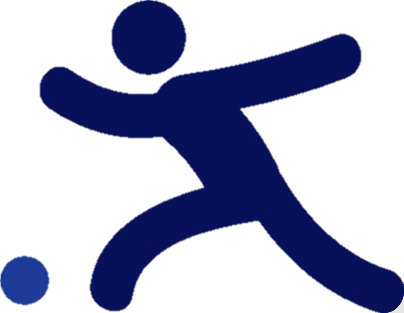 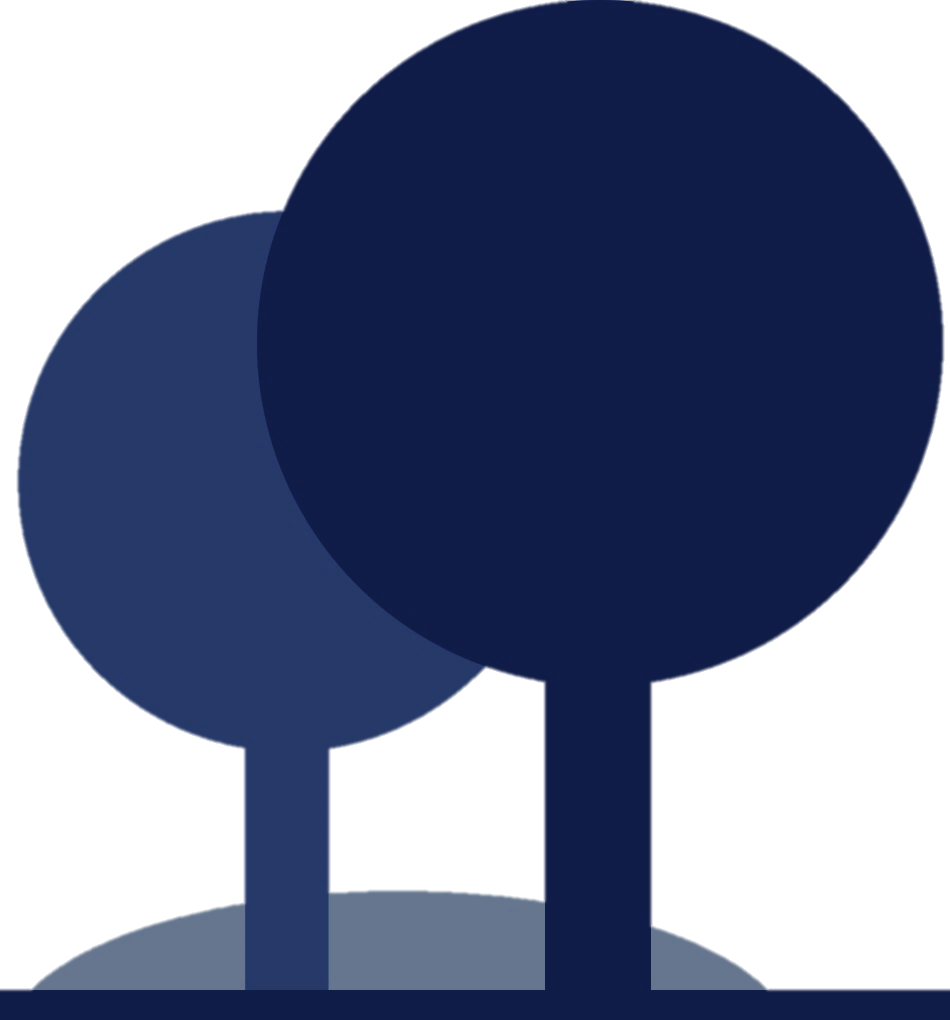 RIEGO
EFICIENTE
ESPECIES ACONDICIONADAS A LA GEOGRAFÍA Y ZONA CLIMÁTICA
UBICACIÓN
JUEGO(S) INCLUSIVO(S)
UBICACIÓN ÁREA
GESTIÓN EFICIENTE DE RESIDUOS
UBICACIÓN ZONA(S)
 EQUIPAMIENTO DEPORTIVO
UBICACIÓN  ZONA(S) 
JUEGO(S) INFANTIL(ES)
INCORPORAR IMAGEN DETALLE
INCORPORAR IMAGEN DETALLE
MODIFICABLE SEGÚN IMÁGENES DE ENTIDAD DESARROLLADORA
INCORPORAR IMAGEN DETALLE
DETALLE ÁREA(S) VERDE(S) Y EQUIPAMIENTO(S) SEGÚN ART 46° DEL DS 1:
(xxx)
(xxx)
(xxx)
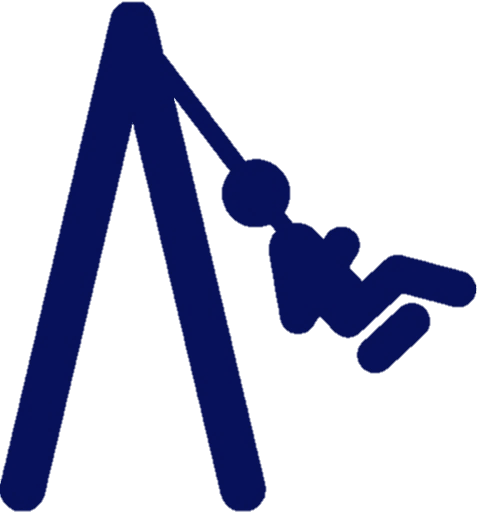 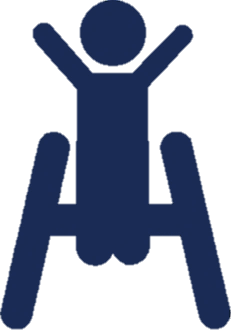 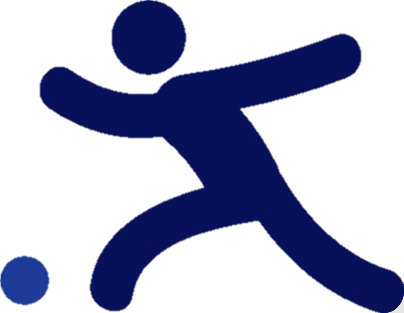 N° DE JUEGO(S) INCLUSIVO(S)
N° DE ARTEFACTO(S)
DEPORTIVO(S)
N° DE ARTEFACTO(S) JUEGO(S) INFANTILE(S)
INCORPORAR IMAGEN DETALLE
INCORPORAR IMAGEN DETALLE
MODIFICABLE SEGÚN IMÁGENES DE ENTIDAD DESARROLLADORA
INCORPORAR IMAGEN DETALLE
DETALLE ÁREA(S) VERDE(S) Y EQUIPAMIENTO(S) ADICIONAL MAYOR ESTANDAR OTORGA PUNTAJE:
IMAGEN PROPUESTA
DETALLES O CARACTERÍSTICAS
DETALLES O CARACTERÍSTICAS
GESTIÓN DE RESIDUOS:
Describir aspectos destacables de la propuesta en torno a la gestión de residuos.
Memoria explicativa (según ítem 5.2.15 de la Resolución Exenta N° 196 de 2025)
PLANO UBICACIÓN LOCAL
DETALLES O CARACTERÍSTICAS
PLANTA LOCALES Y SU ENTORNO
EQUIPAMIENTO BÁSICO DE USO COMERCIAL O DE SERVICIOS: 
(AL MENOS UN LOCAL ENTREGADO A LA COMUNIDAD, EN COPROPIEDADES)
(xxx)
N° DE LOCALES QUE SE ENTREGAN A LA COPROPIEDAD
(xxx)
N° DE
LOCALES
(x m²)
SUPERFICIE TOTAL DE LOCALES
SÍ/NO PRESENTA
 LOCALES
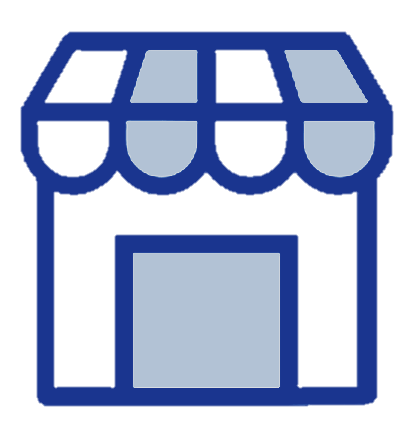 PLANO RUTA ACCESIBLE
DETALLES A DESTACAR
(ej.: rebaje de solera)
DETALLES A DESTACAR
(ej.: rampas y barandas)
RUTA ACCESIBLE:
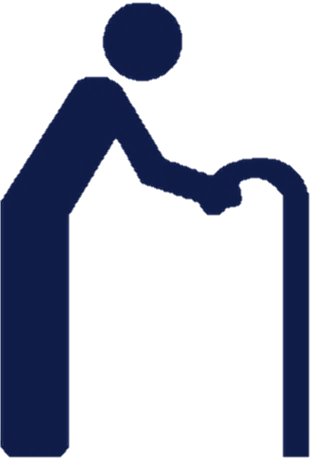 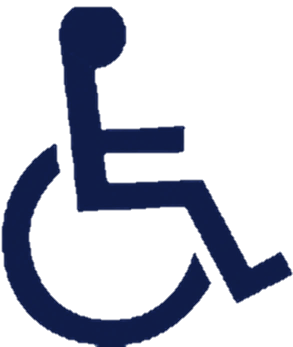 ÁREAS
DE PERMANENCIA
RUTA
ACCESIBLE
INCORPORAR IMÁGENES DE LA PROPUESTA
EFICIENCIA ENERGÉTICA:
(xx)
A+, A, B, C
EN TABLA, SELECCIONE O DESTAQUE LAS ALTERNATIVAS QUE ESCOGE
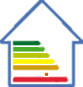 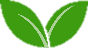 (*) Plan de Descontaminación Atmosférica con exigencias para viviendas
PUNTAJE AL QUE POSTULA
ESCOGER LETRA QUE CORRESPONDA
INCORPORAR IMAGEN DETALLE
INCORPORAR IMAGEN DETALLE
INCORPORAR IMAGEN DETALLE
MODIFICABLE SEGÚN IMÁGENES DE LA ED
EFICIENCIA ENERGÉTICA:
Descripción breve de propuesta para puntaje de eficiencia energética.
(xx)
A+, A, B, C
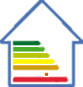 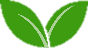 PUNTAJE AL QUE POSTULA
ESCOGER LETRA QUE CORRESPONDA
EFICIENCIA ENERGÉTICA (PDA):
A. Proyecto  emplazado en zonas de comuna con Plan de Descontaminación Atmosférica vigente, aplicables al acondicionamiento de las viviendas
B. Proyecto cumple con Ord. N°1.163 del 20.07.2023 DITEC.
INCORPORAR IMÁGENES E INFORMACIÓN MEJORAS POR PDA
INCORPORAR IMÁGENES E INFORMACIÓN MEJORAS POR PDA
(*) Según Resuelvo 5.3.4 de la Resolución Exenta N° 196, de 2025.
IMAGEN PROPUESTA
DETALLES O CARACTERÍSTICAS
DETALLES O CARACTERÍSTICAS
PERTINENCIA GEOGRÁFICA:
Describir aspectos destacables de la propuesta en torno a la Pertinencia Geográfica.
Memoria explicativa (en todas las viviendas, y/o en el equipamiento y áreas verdes según ítem 4. letra E. del DS 19)
TIPOLOGÍA 1: VIVS. PARA FAMILIAS VULNERABLES
TIPOLOGÍA 2: VIVS. PARA FAMILIAS TRAMO INTERMEDIO
(N° X)
(N° X)
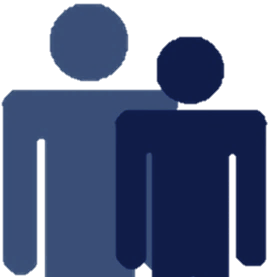 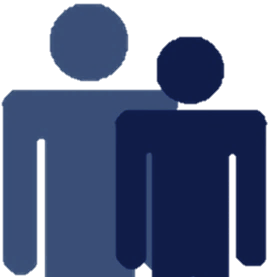 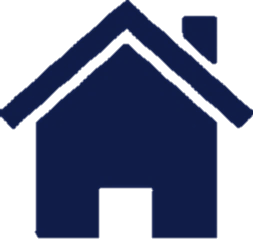 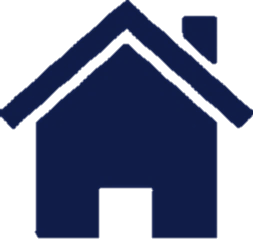 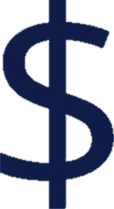 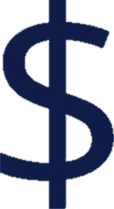 1.600 a 1.800 UF ó
1.700 a 1.900 UF ó
2.100 a 2.400 UF
Hasta 1.400 UF Hasta 1.500 UF Hasta 1.600 UF
Hasta 2.000 UF
TIPOLOGÍA
(CASAS/ DEPTOS./
MIXTO)
TIPOLOGÍA
(CASAS/ DEPTOS./
MIXTO)
N°D + N°B
RECINTOS
N°D + N°B
RECINTOS
X% / X m²
X % / X m2
PLANTA Y ELEVACIÓN FORMATO JPG 
(EJEMPLO 2: CASA 2 PISOS)
PLANTA Y ELEVACIÓN FORMATO JPG 
(EJEMPLO 1: CASA PRIMER PISO)
B
K
E-C
K
D2
D1
B
E-C
D1
D2
D3
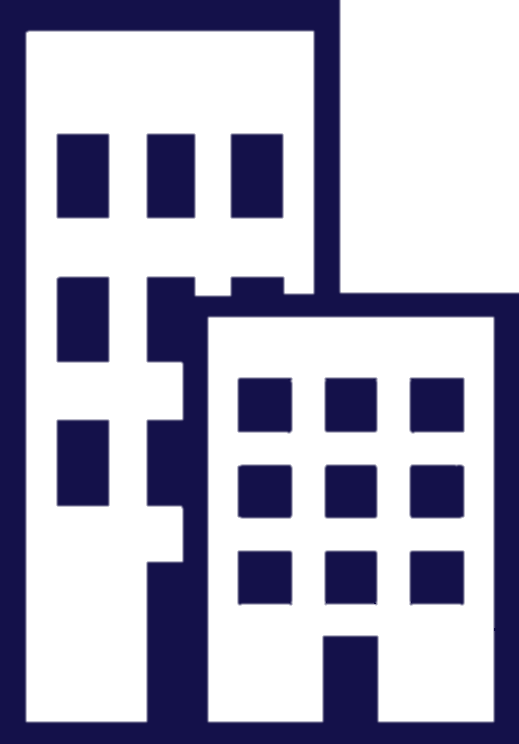 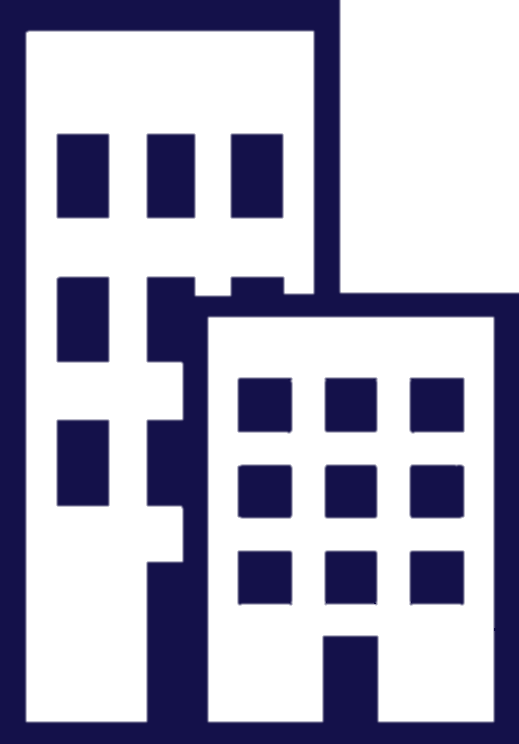 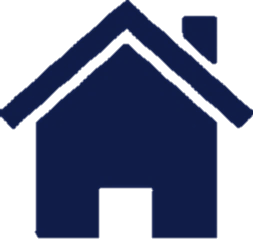 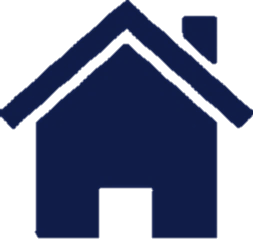 TIPOLOGÍA 3: VIVS. PARA SECTORES MEDIOS (N° X)
TIPOLOGÍA MOVILIDAD REDUCIDA (N° X)
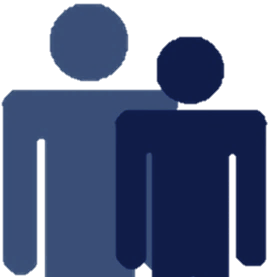 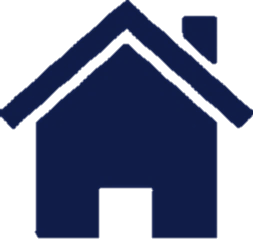 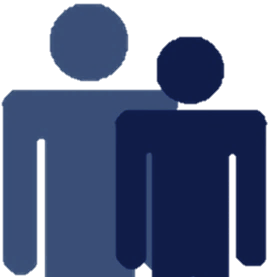 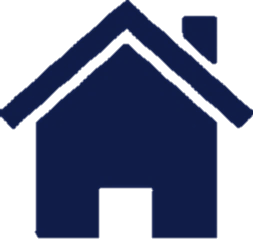 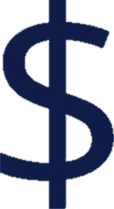 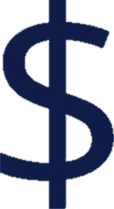 +1.800 a 2.600 UF ó
+1.900 a 2.800 UF ó
+2.400 a 3.000 UF
1.400 UF a 
3.000 UF
TIPOLOGÍA
(CASAS/ DEPTOS./
MIXTO)
TIPOLOGÍA
(CASAS/ DEPTOS./
MIXTO)
N°D + N°B
RECINTOS
N°D + N°B
RECINTOS
X% / X m²
X % / X m2
PLANTA Y ELEVACIÓN FORMATO JPG 
(EJEMPLO 1: CASA PRIMER PISO)
PLANTA Y ELEVACIÓN FORMATO JPG 
(EJEMPLO 1: CASA PRIMER PISO)
K
K
D2
D2
D1
D1
B
B
E-C
E-C
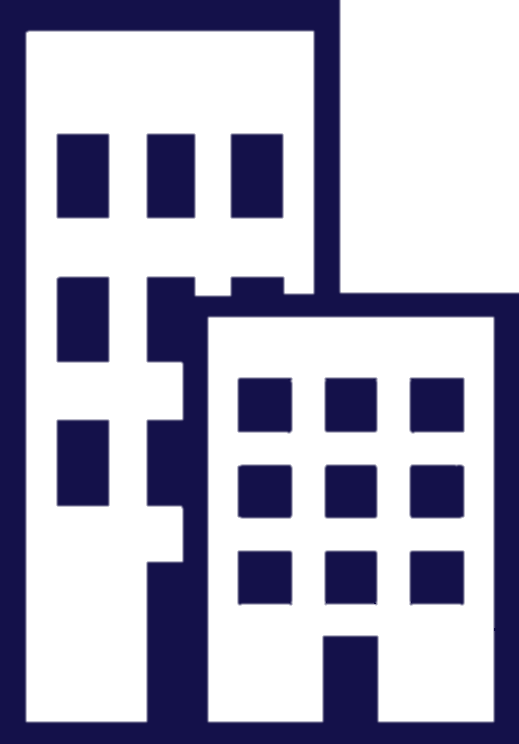 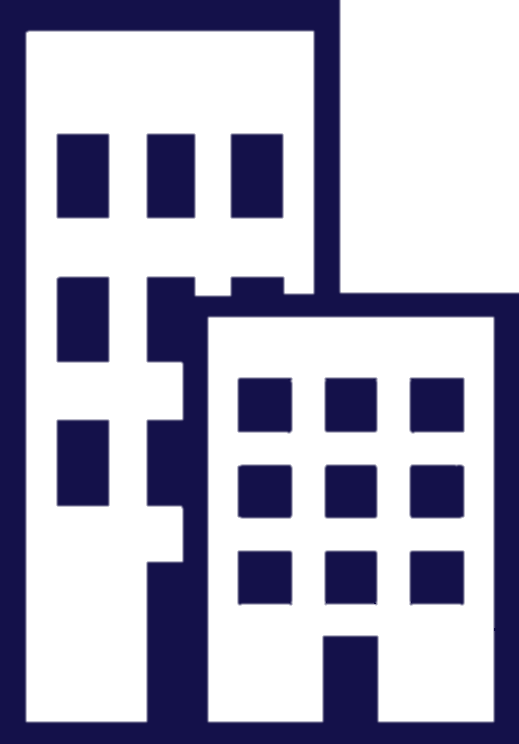 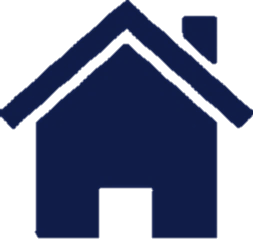 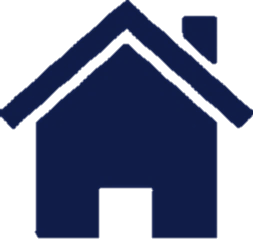 TIPOLOGÍA X: VIVS. DE VENTA LIBRE (SIN APLICACIÓN DE SUBSIDIOS)
TIPOLOGÍA X: VIVS. ARRIENDO A PRECIO JUSTO (N° X)
(N° X)
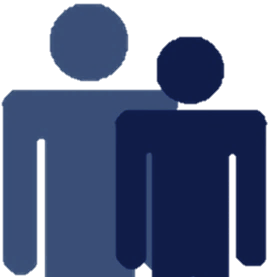 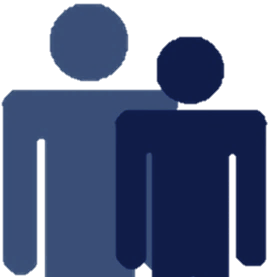 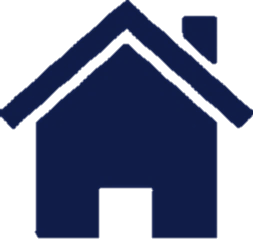 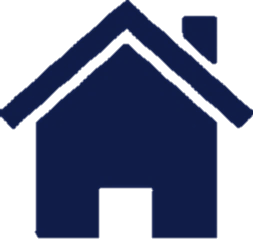 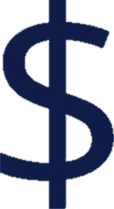 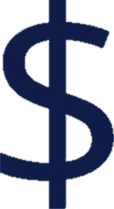 +1.800 a 2.600 UF ó
+1.900 a 2.800 UF ó
+2.400 a 3.000 UF
TIPOLOGÍA
(CASAS/ DEPTOS./
MIXTO)
TIPOLOGÍA
(CASAS/ DEPTOS./
MIXTO)
N°D + N°B
RECINTOS
N°D + N°B
RECINTOS
X % / X m2
X % / X m2
+X.XXX a X.XXX UF
PLANTA Y ELEVACIÓN FORMATO JPG 
(EJEMPLO 1: CASA PRIMER PISO)
PLANTA Y ELEVACIÓN FORMATO JPG 
(EJEMPLO 1: CASA PRIMER PISO)
K
K
D2
D2
D1
D1
B
B
E-C
E-C
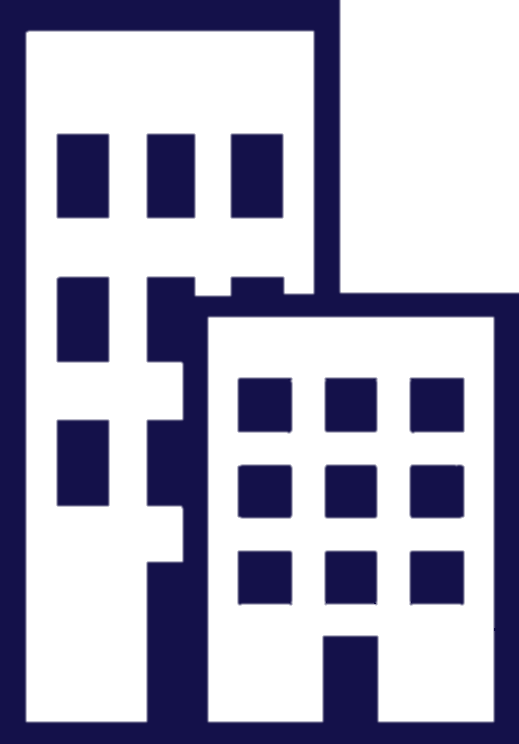 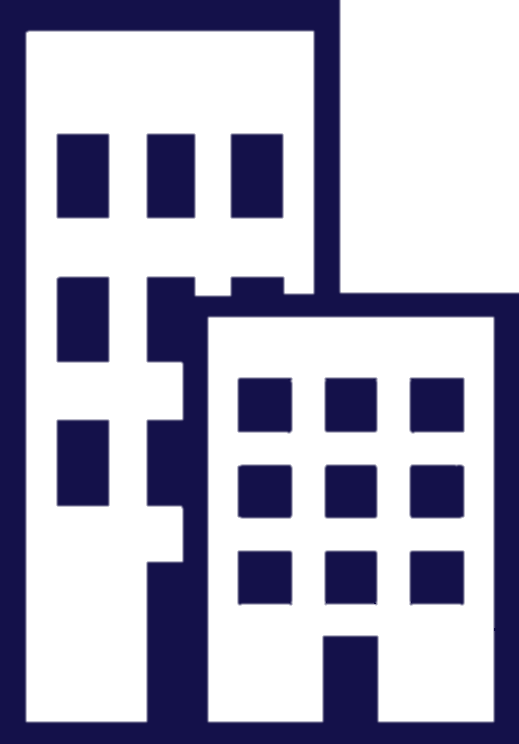 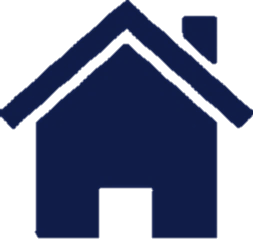 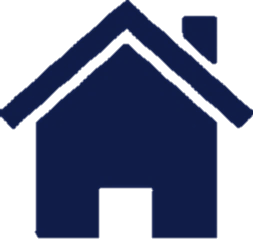 TIPOLOGÍAS TABLA RESUMEN
INDICAR EL RANGO QUE CORRESPONDE A CADA TIPOLOGÍA Y ELIMINAR LOS OTROS VALORES (el valor de las viviendas no debe considerar el monto por subsidio PDA hasta ser verificado por SERVIU. Posterior a la selección de los proyectos, este monto se agregará en sistema RUKAN)
DEBERÁ CUMPLIR CON 3 TIPOLOGÍAS MÍNIMO
EN CASO DE NO CONSIDERAR TIPOLOGÍAS ADICIONALES ELIMINAR
EN CASO DE NO UBICARSE DENTRO DE UNA ZONA DS 19 ELIMINAR
DIFERENCIACIÓN B: Diferencia en 10 m² de superficie por terreno.                                                                     DIFERENCIACIÓN C: Diferencia en cantidad de baños.                                                                                                                  
(*) Puntaje adicional para proyectos ubicados en: GRAN VALPARAÍSO, GRAN SANTIAGO Y GRAN CONCEPCIÓN.
CRITERIOS PARA OBTENCIÓN DE PUNTAJE:
DIFERENCIACIÓN A: Diferencia superior a 4m² o 2m² si considera distinto N° de dormitorios (excluyendo balcones, terrazas o similares) en superficie edificada.
GASTO COMÚN
TABLA RESUMEN
LÁMINA SOLO PARA COPROPIEDADES
SI TIENE MÁS RANGOS  DE PRECIOS O TIPOLOGÍAS, INCLUIR MÁS FILAS
PROPUESTA PLAN DE GASTO COMÚN:
(xxx)
N° DE
ASCENSORES
($ XXX)
GGCC PROMEDIO
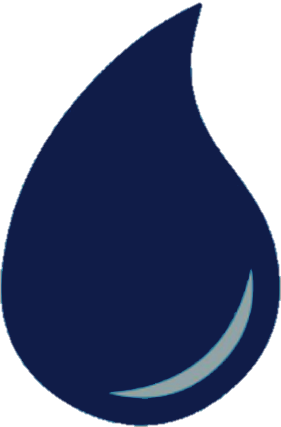 ASCENSOR
SÍ/NO
PISCINA
SÍ/NO
Descripción breve del plan de mitigación.
(yyy)
SEÑALE OTRA INFRAESTRUCTURA QUE AFECTE LOS GGCC
PLANTA ESTACIONAMIENTOS
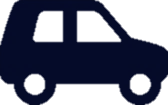 1/X
RELACIÓN
ESTAC./ VIVS.
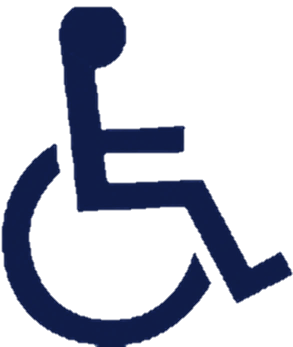 (xxx)
N° Y UBICACIÓN ESTACIONAMIENTOS MOVILIDAD REDUCIDA
(xxx)
N° Y UBICACIÓN ESTACIONAMIENTOS DE VISITAS Y PARA LOCALES COMERCIALES
ESTACIONAMIENTOS: TABLA RESUMEN
(*) Corresponde a la cuota de estacionamientos definidos según la normativa urbana aplicable, o en función de la cantidad de estacionamientos del proyecto, multiplicado por el porcentaje de viviendas destinadas a familias vulnerables que considera el proyecto.
ESTACIONAMIENTOS: TABLA POR TIPOLOGÍAS
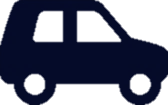 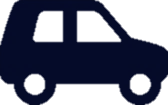 Seleccionar con un círculo rojo la opción de puntaje al que postula
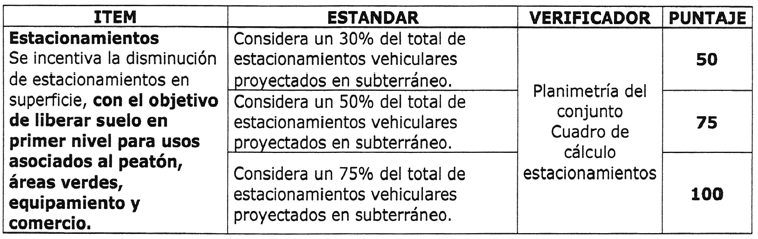 PRECIO MÁXIMO PARA ESTACIONAMIENTOS DESTINADOS A FAMILIAS DE SECTORES MEDIOS:

EN SUPERFICIE: equivalente al 8% del precio máximo de viviendas destinadas a sectores medios. 

SUBTERRÁNEOS O QUE REQUIERAN ESTRUCTURA ADICIONAL: equivalente al 12% del precio máximo de viviendas destinadas a sectores medios, con tope de 300 UF.
IMÁGENES REPRESENTATIVAS DEL PROYECTO:
Del conjunto, espacios comunes, volumetrías, áreas verdes y equipamiento, y de las viviendas (exterior e interiormente)
DE SER NECESARIO, ESTA LÁMINA SE PUEDE REPETIR
POST VENTA Y CALIDAD DE LA CONSTRUCCIÓN:
TABLA RESUMEN DE ESTRATEGIAS Y MEDIOS DIRECTOS DE ATENCIÓN A LAS FAMILIAS
Descripción breve según lo señalado en el punto 9.3 de la Resolución Exenta N° 196, de 2025:

Información general de la estrategia de post venta del proyecto.

Pasos a seguir por las familias para recibir:
Orientación respecto al proceso de post venta y vigencia.
Medios directos de atención: Sala de venta o post venta, correo electrónico, teléfono, página web, contacto encargado de la post venta, etc.
Vías de solución de su inconveniente, dependiendo de la temática.
Otros que se considere relevantes de informar a las familias.
REGISTRO CONSTRUCTORA EN RENAC:
PERMISO DE EDIFICACIÓN:
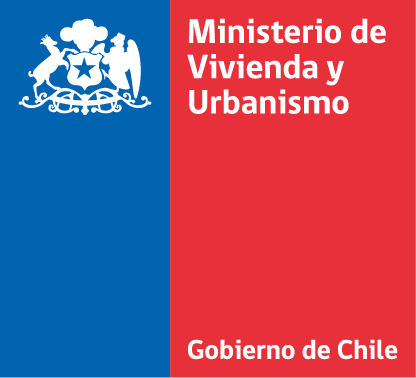 ¡Gracias!